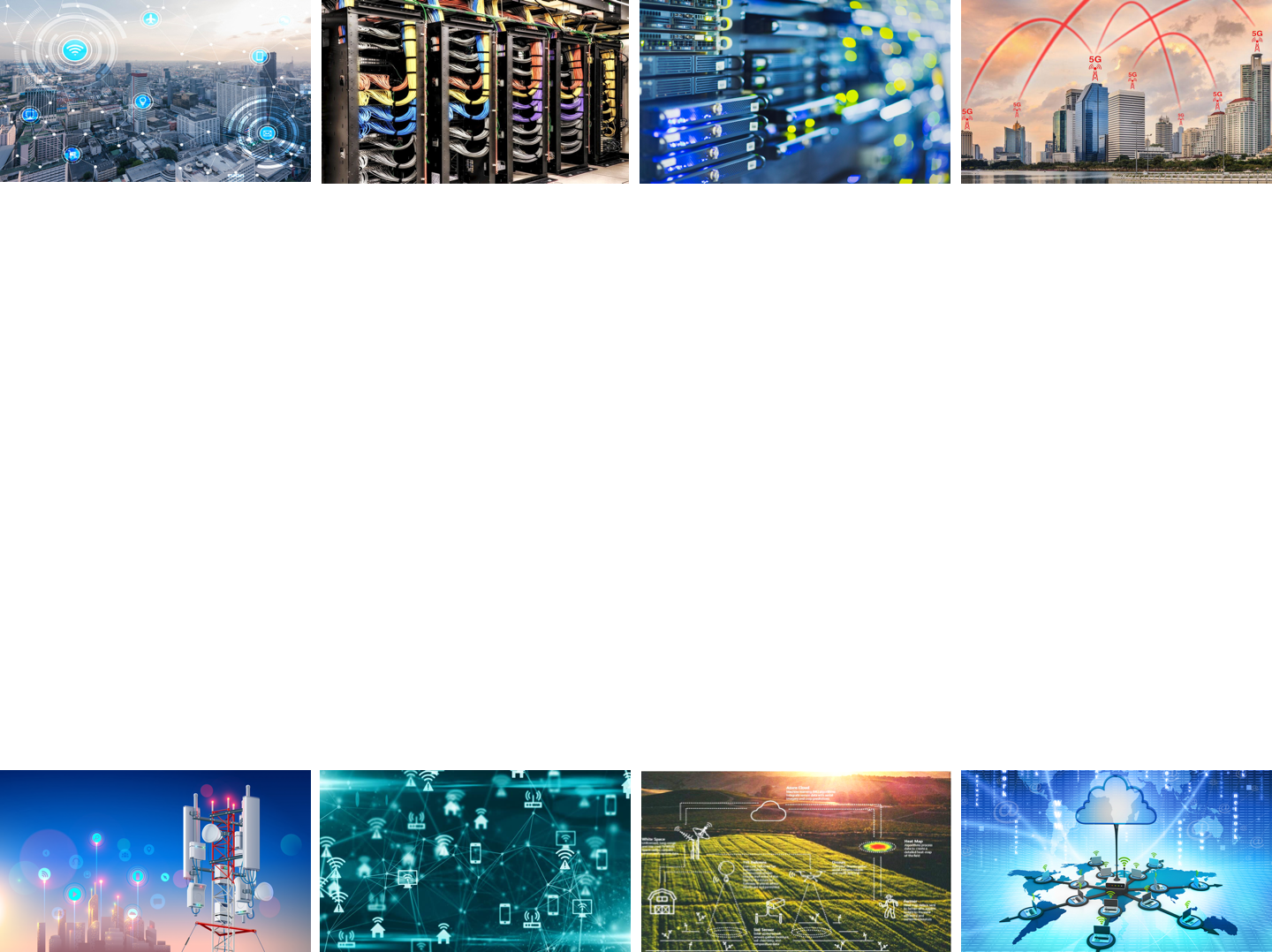 Computer Networks
CMSC 417 : Spring 2020
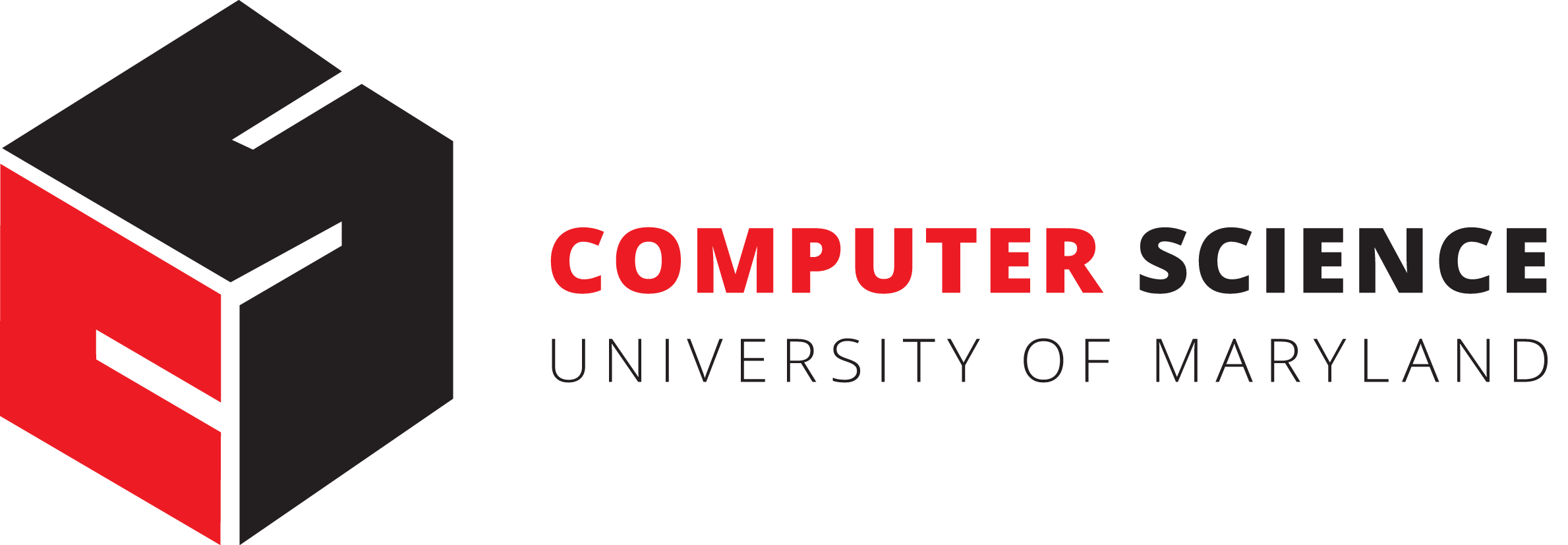 Topic: Internetworking: IPv4 Address, Subnets, CIDR, DHCP protocol
(Textbook chapter 3)
Nirupam Roy
Tu-Th 2:00-3:15pm
CSI 1115
Class-full addressing
2
Global Addresses
Properties
globally unique
hierarchical: network + host
4 Billion IP address, half are A type, ¼ is B type, and 1/8 is C type
Format



Dot notation
10.3.2.4
128.96.33.81
192.12.69.77
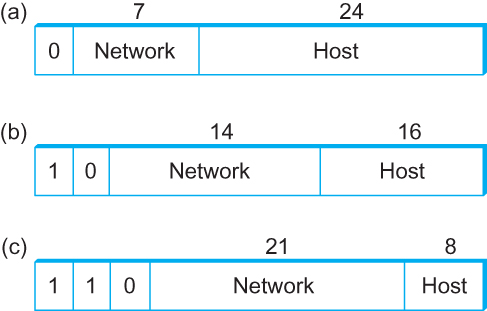 Let’s assume we have 4-bit address (instead of 32 bit)
0000
0001
0010
0011
0100
0101
0110
0111
1000
1001
1010
1011
1100
1101
1110
1111
Class A (Half of all possible addresses)
Class B (1/4 of all possible addresses)
Class C (1/8 of all possible addresses)
4
Let’s assume we have 4-bit address (instead of 32 bit)
0000
0001
0010
0011
0100
0101
0110
0111
Class A (Half of all possible addresses)
Say, 1 bit for network part = 2 different networks
Say, 2 bits for host part = 4 hosts per network
5
Global Addresses
Properties
globally unique
hierarchical: network + host
4 Billion IP address, half are A type, ¼ is B type, and 1/8 is C type
Format



Dot notation
10.3.2.4
128.96.33.81
192.12.69.77
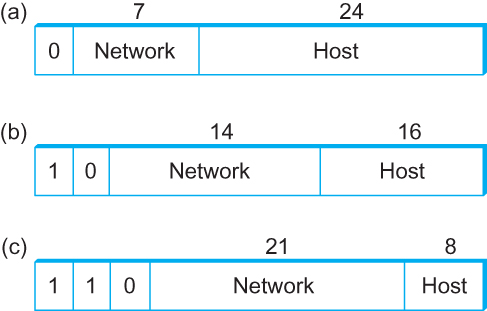 Classful Addressing
In the olden days, only fixed allocation sizes
Class A: 0*
Very large /8 blocks (e.g., MIT has 18.0.0.0/8)
There can be 126 different class A networks (0 and 127 values are reserved) and (224-2) different hosts (2 values are reserved)
Class B: 10*
Large /16 blocks (e.g,. Princeton has 128.112.0.0/16)
Class C: 110*
Small /24 blocks (e.g., AT&T Labs has 192.20.225.0/24)
221 different networks possible, 254 hosts (255 is reserved for broadcast and 0 is reserved)
Class D: 1110* for multicast groups
Class E: 11110* reserved for future use
This is why folks use dotted-quad notation!
7
IP Datagram Forwarding
Strategy
every datagram contains destination's address
if directly connected to destination network, then forward to host
if not directly connected to destination network, then forward to some router
forwarding table maps network number into next hop
each host has a default router
each router maintains a forwarding table
Example (router R2)
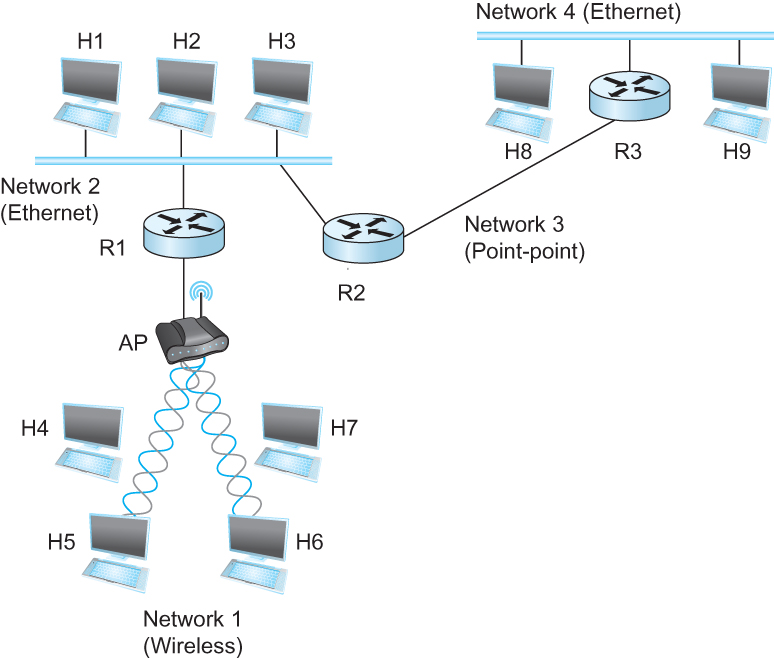 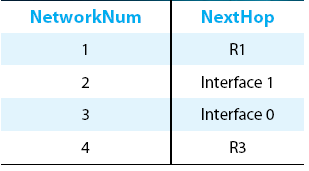 IP Datagram Forwarding
Algorithm
if (NetworkNum of destination = NetworkNum of one of my interfaces) then
	deliver packet to destination over that interface
else
	if (NetworkNum of destination is in my forwarding table) then
		deliver packet to NextHop router
	else
		deliver packet to default router

For a host with only one interface and only a default router in its forwarding table, this simplifies to

if (NetworkNum of destination = my NetworkNum)then
	deliver packet to destination directly
else
	deliver packet to default router
Obtaining a Block of Addresses
Internet Corporation for Assigned Names and Numbers (ICANN)
Allocates large blocks to Regional Internet Registries
Regional Internet Registries (RIRs)
E.g., ARIN (American Registry for Internet Numbers)
Allocates to ISPs and large institutions
Internet Service Providers (ISPs)
Allocate address blocks to their customers
Who may, in turn, allocate to their customers…
10
Pre-CIDR (1988-1994): Steep Growth
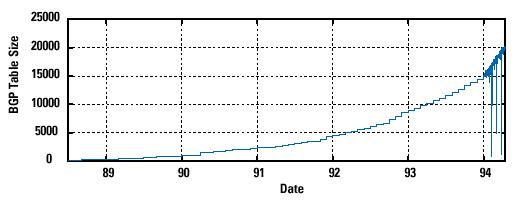 Growth faster than improvements in equipment capability
11
Subnetting
12
Problems with the classes of addresses
Wastage of addresses
Bigger tables to look up at routers
13
Subnetting
Add another level to address/routing hierarchy: subnet
Subnet masks define variable partition of host part of class A and B addresses 
Subnets visible only within site
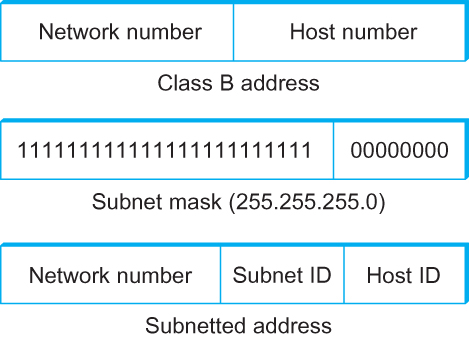 Subnetting
Forwarding Table at Router R1
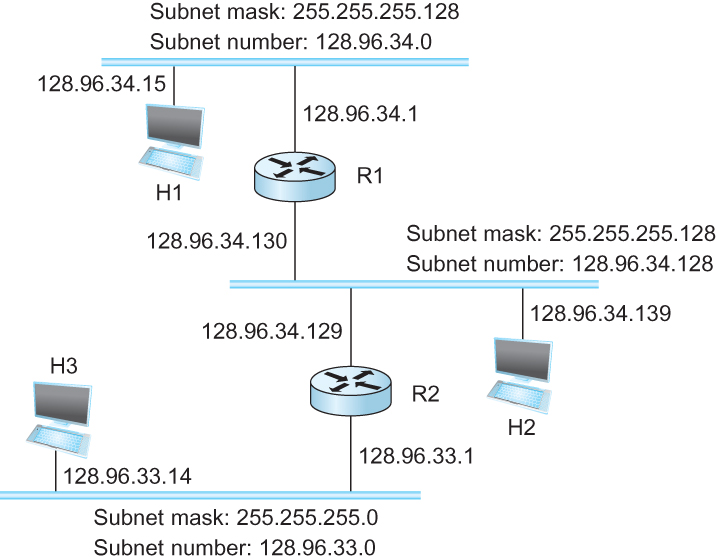 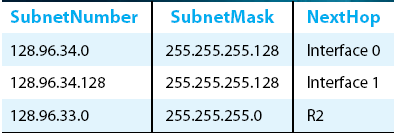 Subnetting
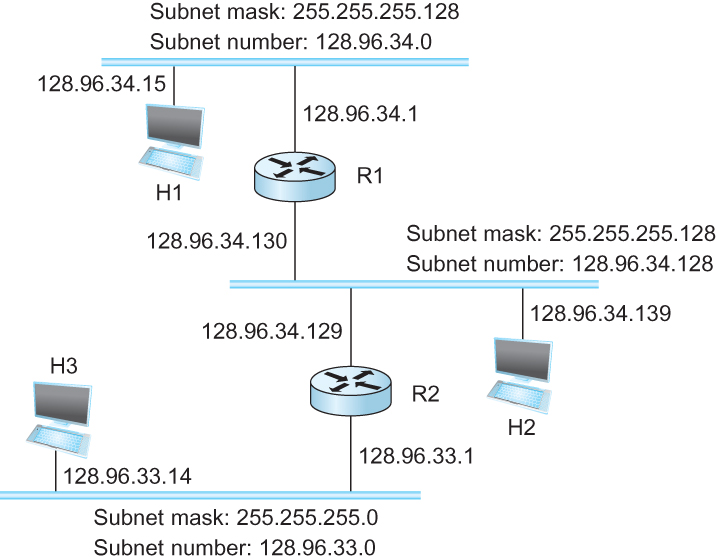 Forwarding Table at Router R1
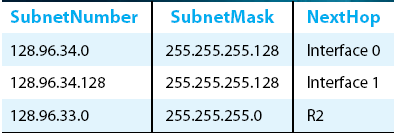 Forwarding Algorithm
D = destination IP address
for each entry < SubnetNum, SubnetMask, NextHop>
D1 = SubnetMask & D
if D1 = SubnetNum
if NextHop is an interface
   deliver datagram directly to destination
else
   deliver datagram to NextHop (a router)
Subnetting
Notes
Would use a default router if nothing matches
Not necessary for all ones in subnet mask to be contiguous
Can put multiple subnets on one physical network
Subnets not visible from the rest of the Internet
Class-less addressing: CIDR
18
IP addressing: CIDR
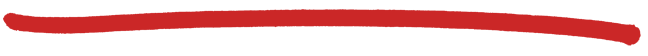 CIDR: Classless InterDomain Routing
subnet portion of address of arbitrary length
address format: a.b.c.d/x, where x is # bits in subnet portion of address
host
part
subnet
part
11001000  00010111  00010000  00000000
200.23.16.0/23
200.23.16.0–200.23.17.255
19
00001100
00000100
00000000
00000000
11111111
11111110
00000000
00000000
Classless Inter-Domain Routing (CIDR)
Use two 32-bit numbers to represent a network. 
          Network number = IP address + Mask
IP Address : 12.4.0.0       IP  Mask: 255.254.0.0
Address
Mask
Network Prefix
for hosts
Written as 12.4.0.0/15
20
Hierarchical Address Allocation
Hierarchy is key to scalability
Address allocated in contiguous chunks (prefixes)
Today, the Internet has about 400,000 prefixes
12.0.0.0/16
:
:
:
12.1.0.0/16
12.3.0.0/24
12.2.0.0/16
12.3.1.0/24
:
:
12.3.0.0/16
:
:
:
12.0.0.0/8
12.3.254.0/24
12.253.0.0/19
12.253.32.0/19
:
:
12.254.0.0/16
12.253.160.0/19
21
Classless Addressing
Route aggregation with CIDR
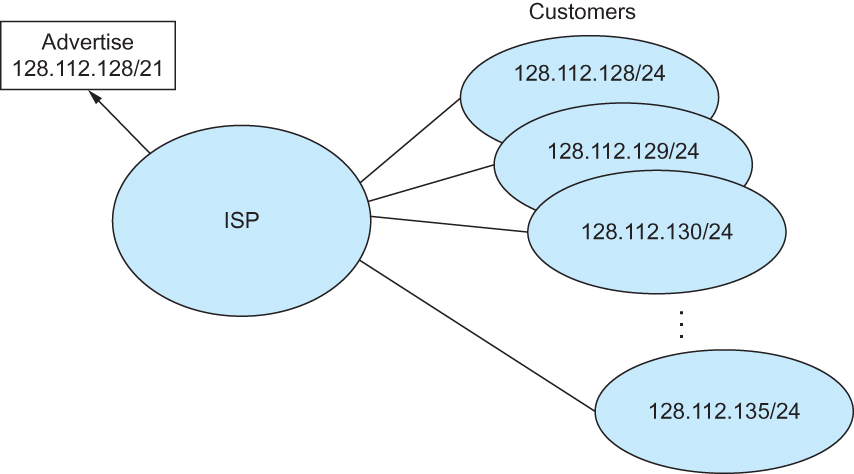 Separate Forwarding Entry Per Prefix
Prefix-based forwarding
Map the destination address to matching prefix
Forward to the outgoing interface
1.2.3.4
1.2.3.7
1.2.3.156
5.6.7.8
5.6.7.9
5.6.7.212
...
...
host
host
host
host
host
host
LAN
LAN 1
router
router
router
WAN
WAN
1.2.3.0/24
5.6.7.0/24
forwarding table
23
CIDR Makes Packet Forwarding Harder
Forwarding table may have many matches
E.g., entries for 201.10.0.0/21 and 201.10.6.0/23
The IP address 201.10.6.17 would match both!
201.10.0.0/21
Provider 1
Provider 2
201.10.6.0/23
201.10.0.0/22
201.10.4.0/24
201.10.5.0/24
24
Longest Prefix Match Forwarding
Destination-based forwarding
Packet has a destination address
Router identifies longest-matching prefix
Cute algorithmic problem: very fast lookups
forwarding table
4.0.0.0/8
4.83.128.0/17
201.10.0.0/21
201.10.6.0/23
126.255.103.0/24
destination
201.10.6.17
outgoing link
Serial0/0.1
25
Pre-CIDR (1988-1994): Steep Growth
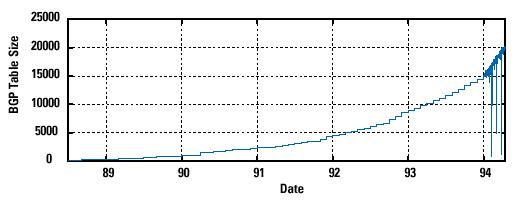 Growth faster than improvements in equipment capability
26
CIDR (1994-1996): Much Flatter
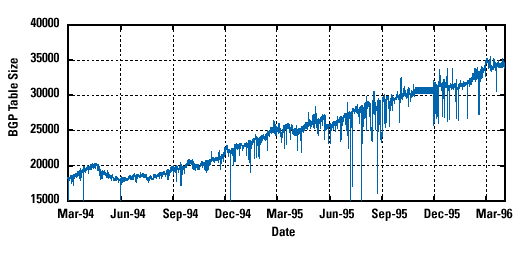 Efforts to aggregate
27
CIDR Growth (1996-1998): Roughly Linear
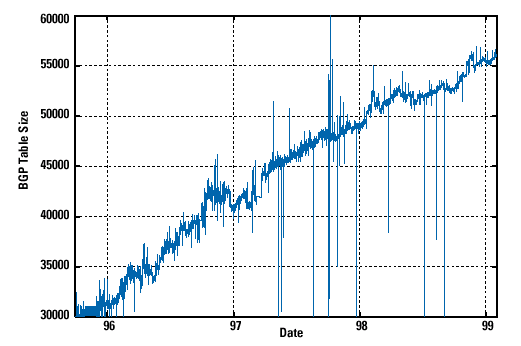 Good use of aggregation, and peer pressure!
28
DotCom Boom (1998-2001): Steep Growth
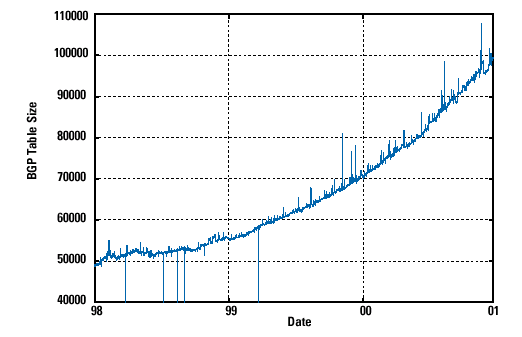 Internet boom and increased multi-homing
29
Long Term (1989-2005): Post-Boom
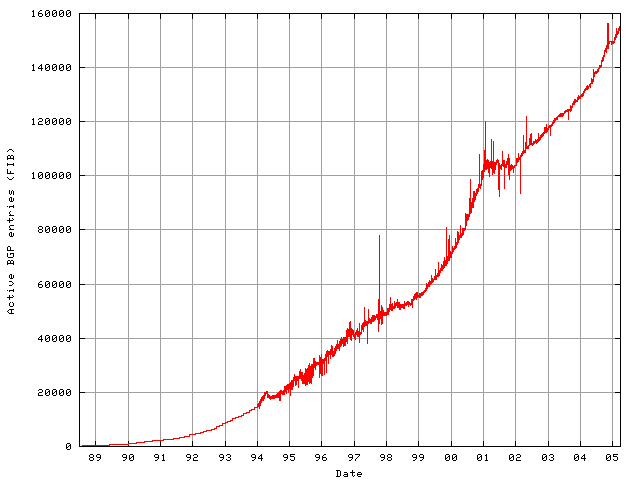 Today we are up to ~400,000 prefixes
30
Getting an IP address: DHCP
31
IP addresses: how to get one?
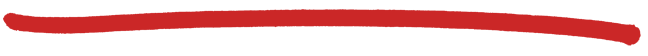 Q: How does a host get IP address?

hard-coded by system admin in a file
Windows: control-panel->network->configuration->tcp/ip->properties
UNIX: /etc/…
DHCP: Dynamic Host Configuration Protocol: dynamically get address from a server
“plug-and-play”
32
DHCP: Dynamic Host Configuration Protocol
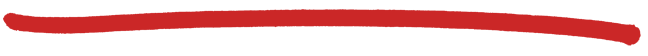 goal: allow host to dynamically obtain its IP address from network server when it joins network
can renew its lease on address in use
allows reuse of addresses (only hold address while connected/“on”)
support for mobile users who want to join network (more shortly)
33
DHCP: Dynamic Host Configuration Protocol
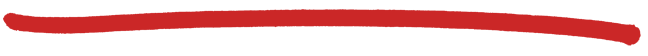 DHCP overview:
host broadcasts “DHCP discover” msg [optional]
DHCP server responds with “DHCP offer” msg [optional]
host requests IP address: “DHCP request” msg
DHCP server sends address: “DHCP ack” msg
34
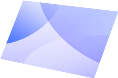 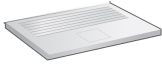 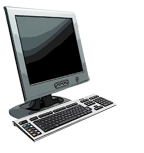 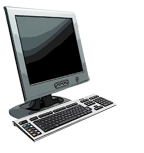 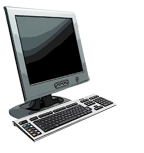 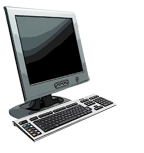 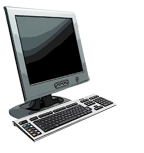 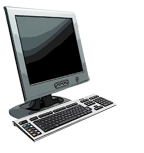 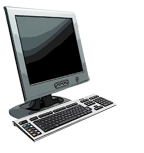 DHCP client-server scenario
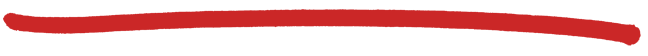 DHCP
server
223.1.1.0/24
223.1.2.1
223.1.1.1
223.1.1.2
arriving DHCP
client needs 
address in this
network
223.1.1.4
223.1.2.9
223.1.2.2
223.1.3.27
223.1.1.3
223.1.2.0/24
223.1.3.2
223.1.3.1
223.1.3.0/24
35
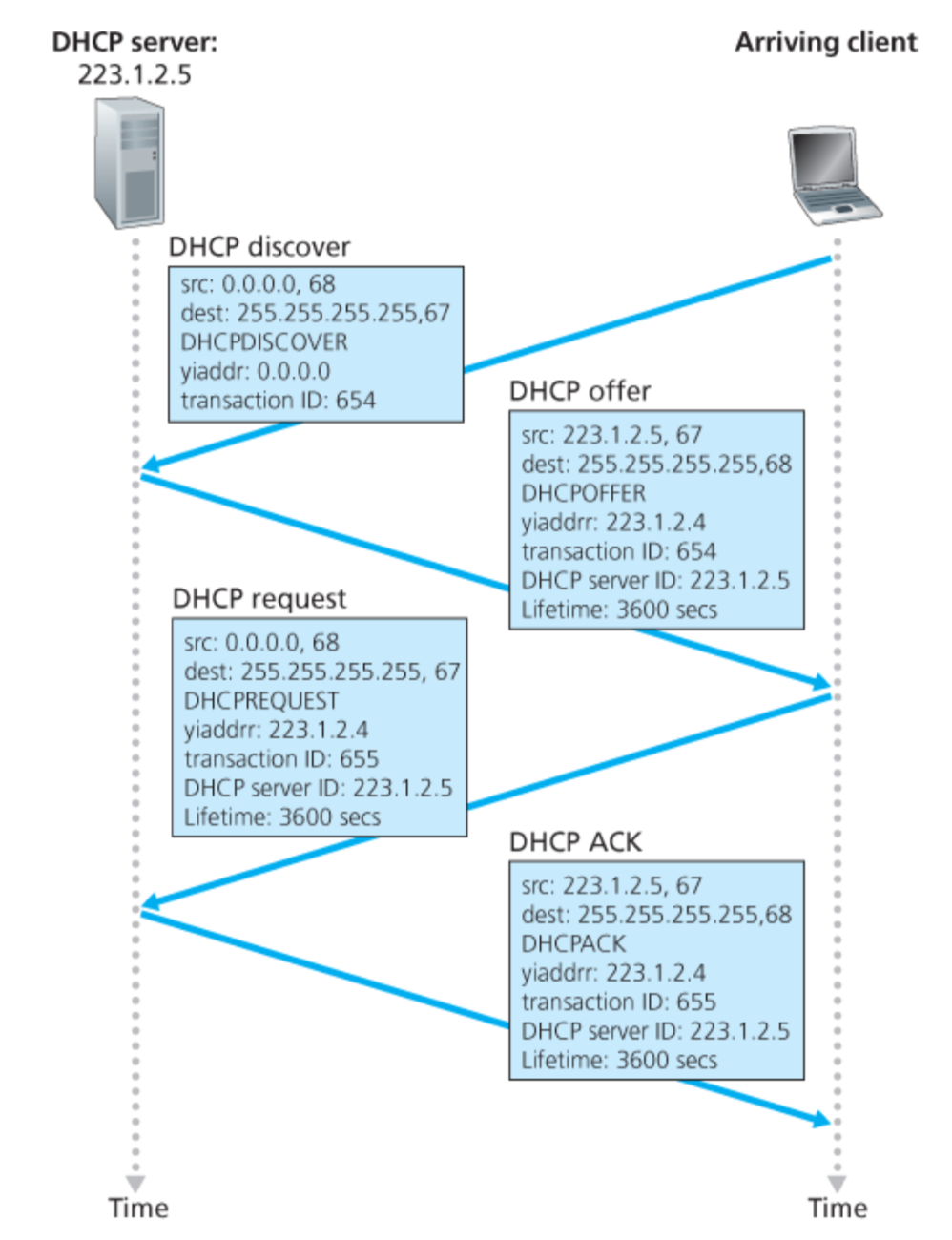 Broadcast: is there a DHCP server out there?
Broadcast: I’m a DHCP server! Here’s an IP address you can use
Broadcast: OK.  I’ll take that IP address!
Broadcast: OK.  You’ve got that IP address!
36
DHCP: more than IP addresses
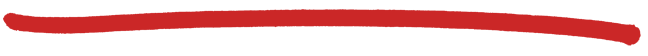 DHCP can return more than just allocated IP address on subnet:
address of first-hop router for client
name and IP address of DNS sever
network mask (indicating network versus host portion of address)
37
Dynamic Host Configuration Protocol (DHCP)
DHCP server is responsible for providing configuration information to hosts
There is at least one DHCP server for an administrative domain
DHCP server maintains a pool of available addresses
DHCP
Newly booted or attached host sends DHCPDISCOVER message to a special IP address (255.255.255.255)
DHCP relay agent unicasts the message to DHCP server and waits for the response
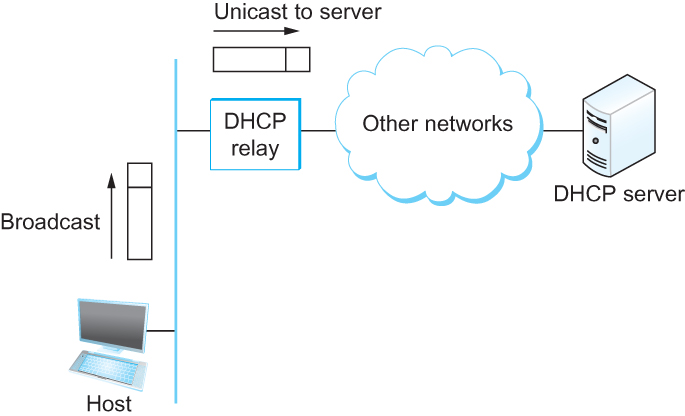